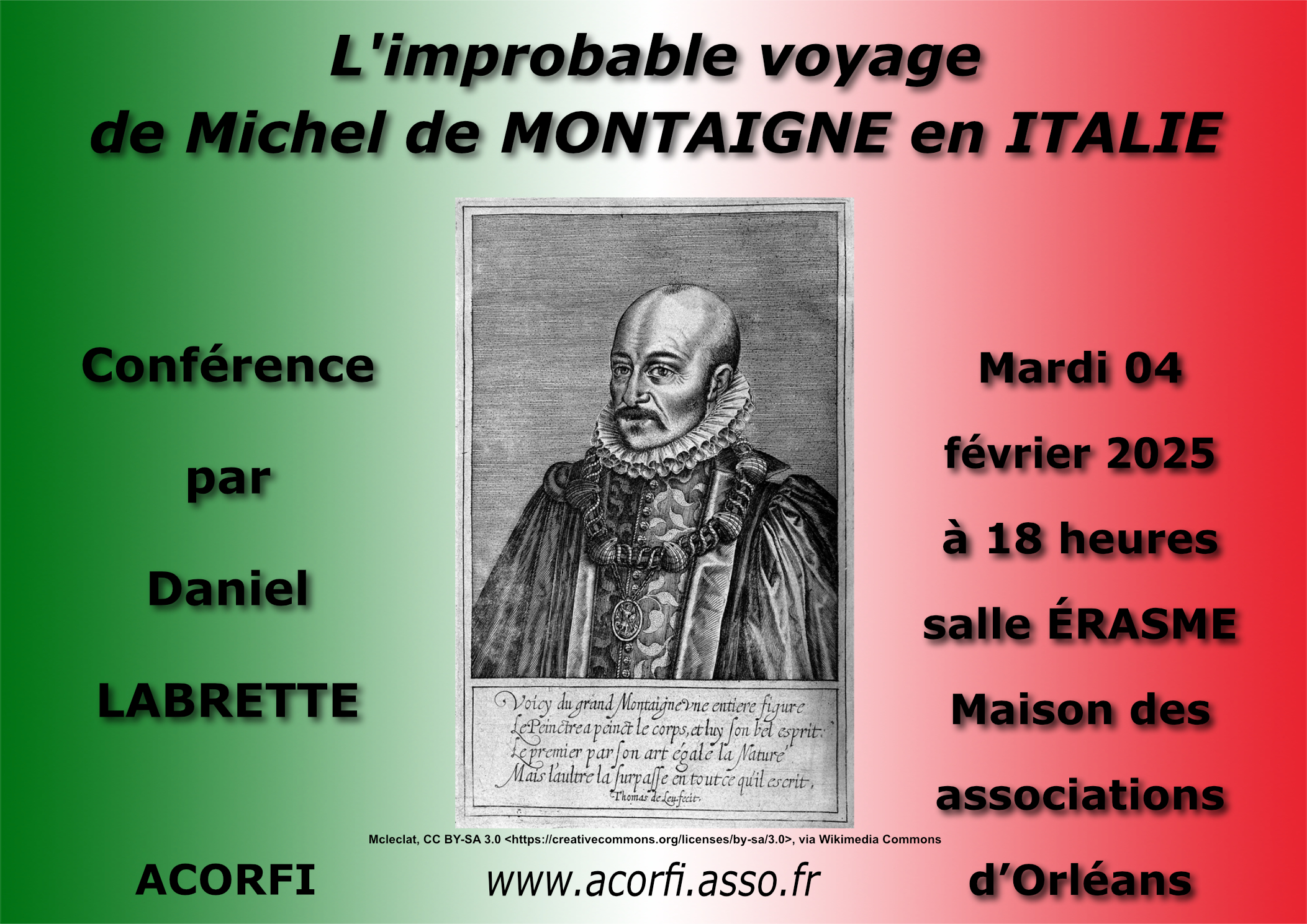 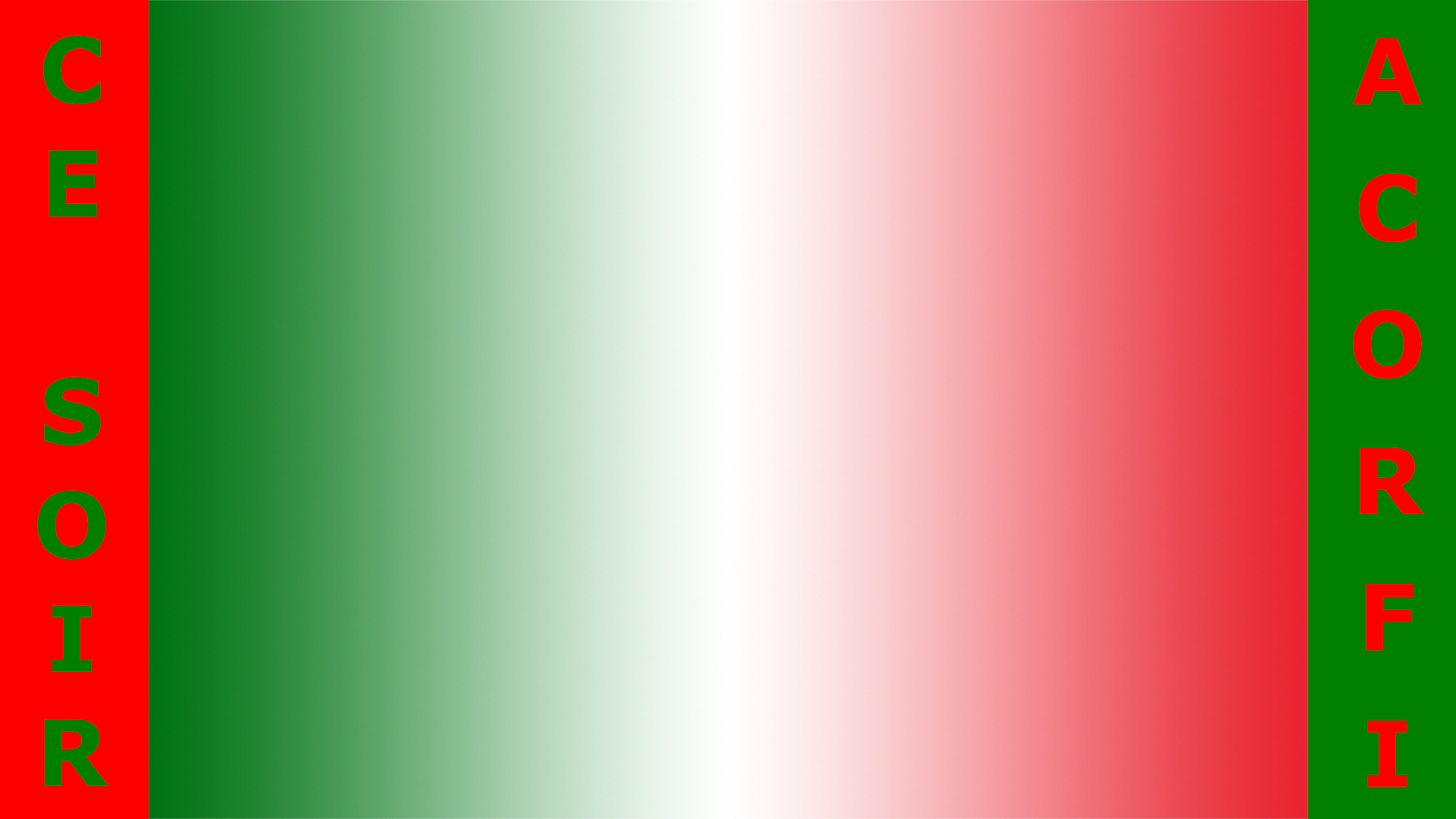 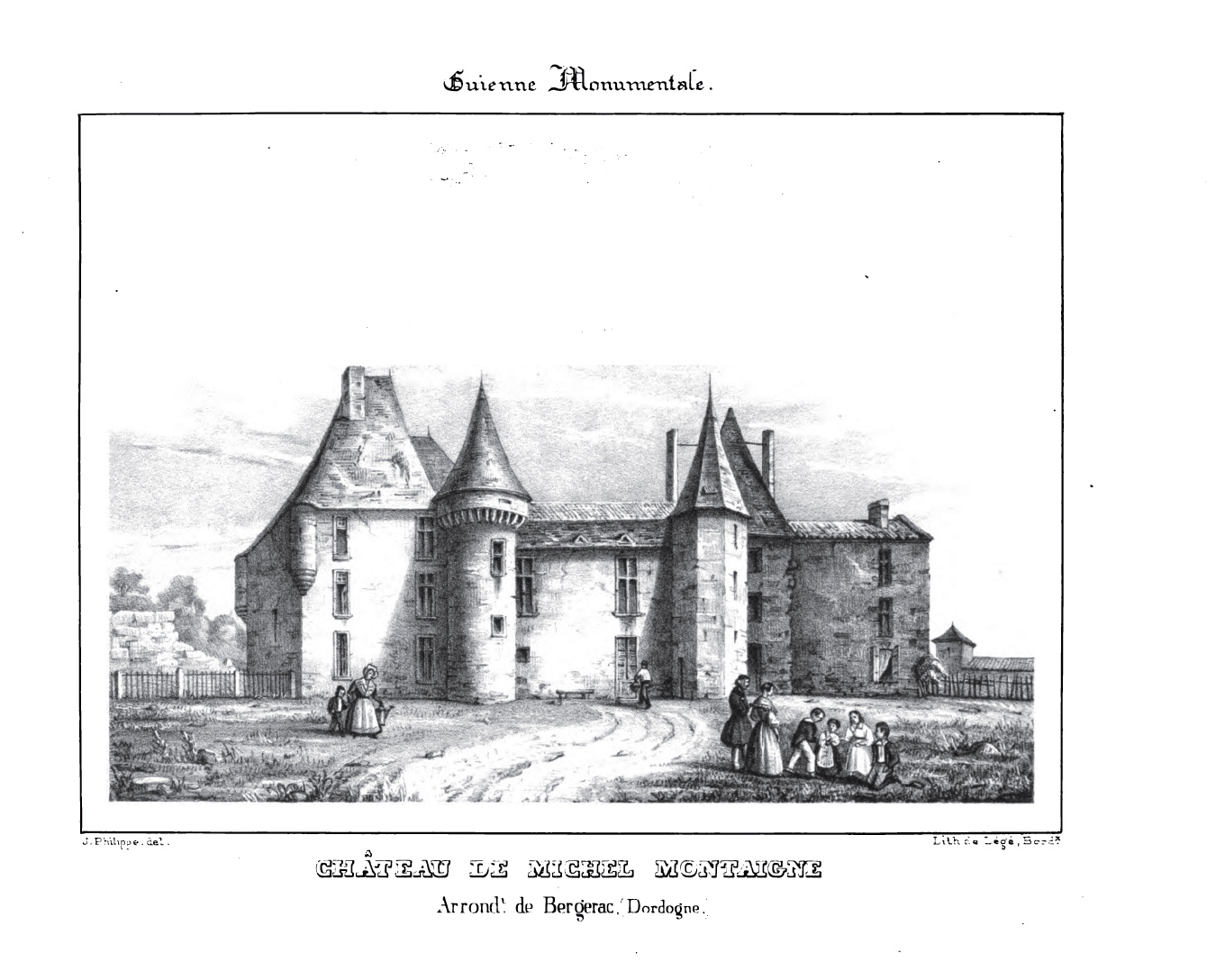 https://commons.wikimedia.org/wiki/File:Montaigne_coffre.jpg
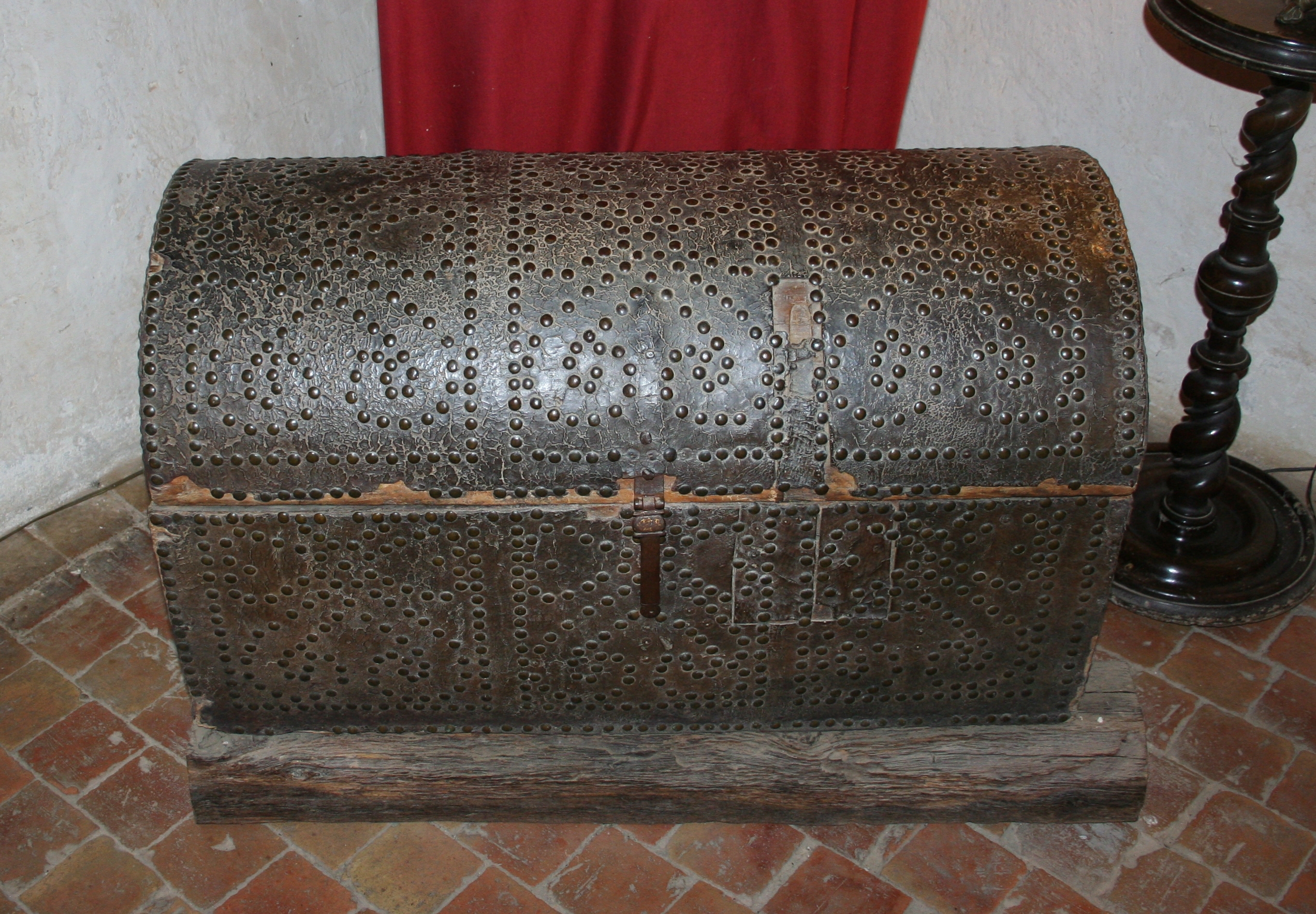 Mcleclat, CC BY-SA 3.0 <https://creativecommons.org/licenses/by-sa/3.0>, via Wikimedia Commons
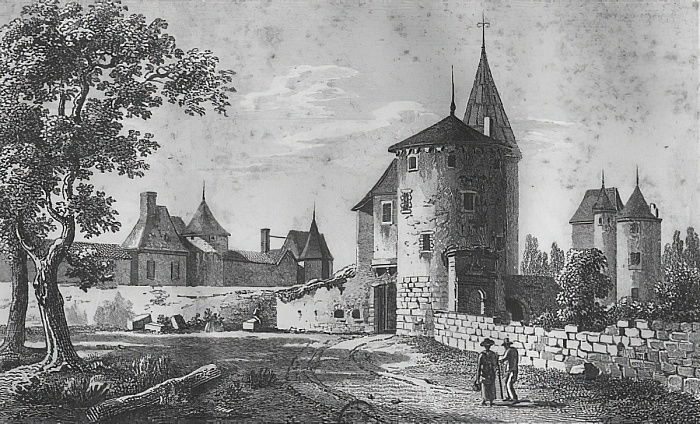 Jean-Jérôme Baugean, Public domain, via Wikimedia Commons
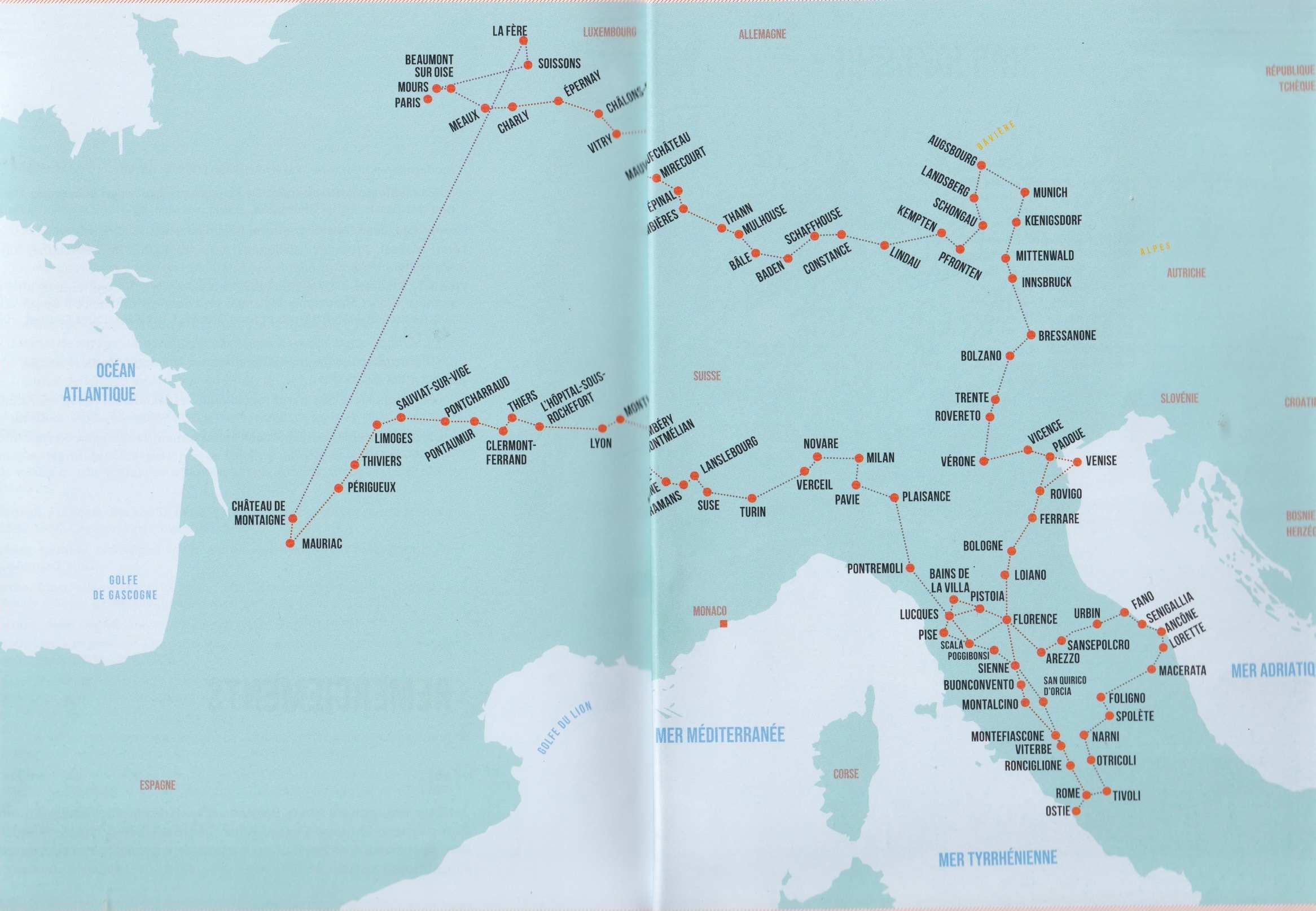 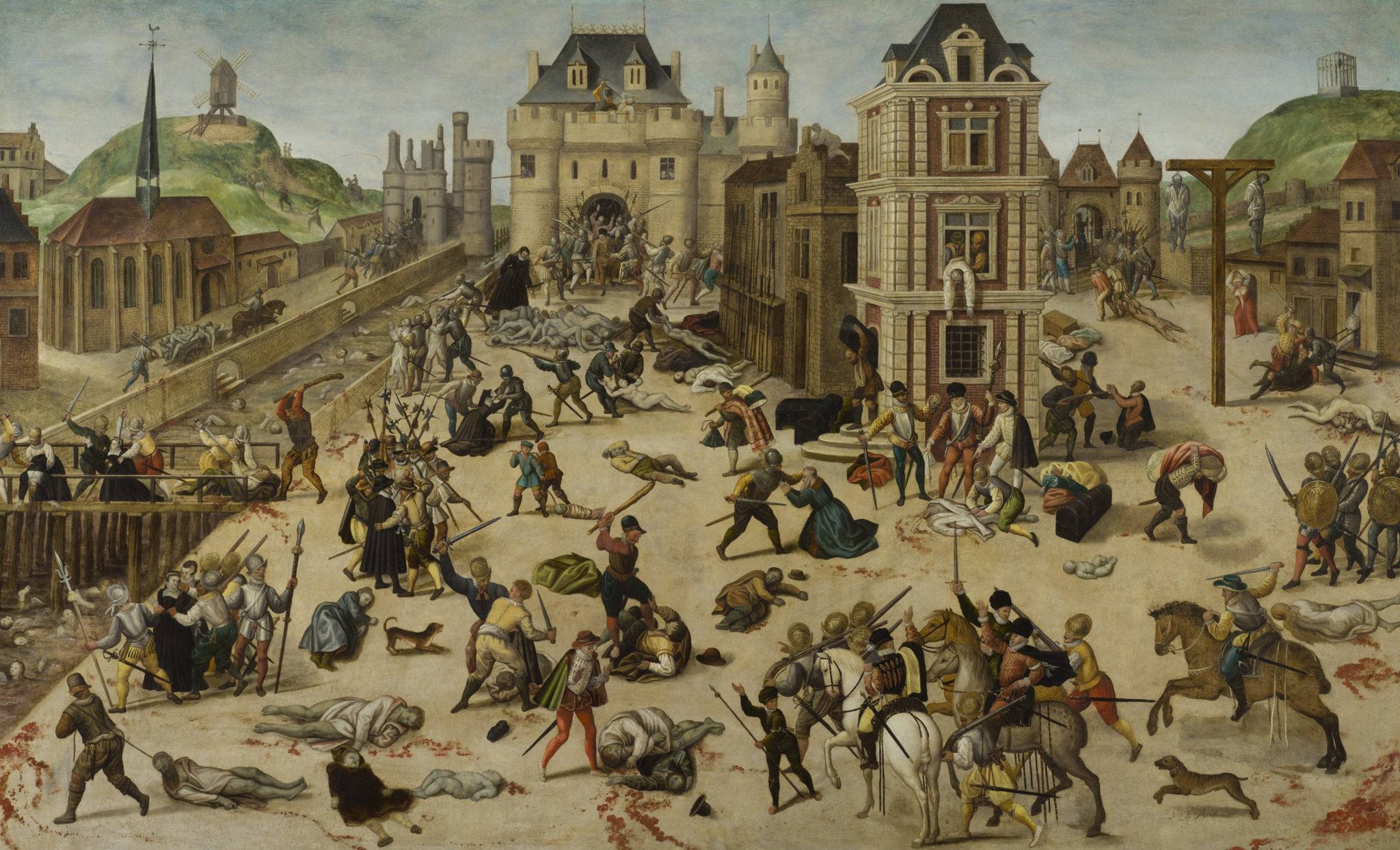 François Dubois, Public domain, via Wikimedia Commons
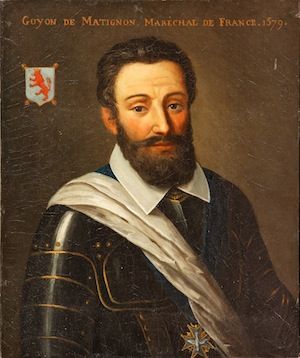 https://commons.wikimedia.org/wiki/File:Jacques_de_Goyon_de_Matignon.jpg  —  Public domain, via Wikimedia Commons
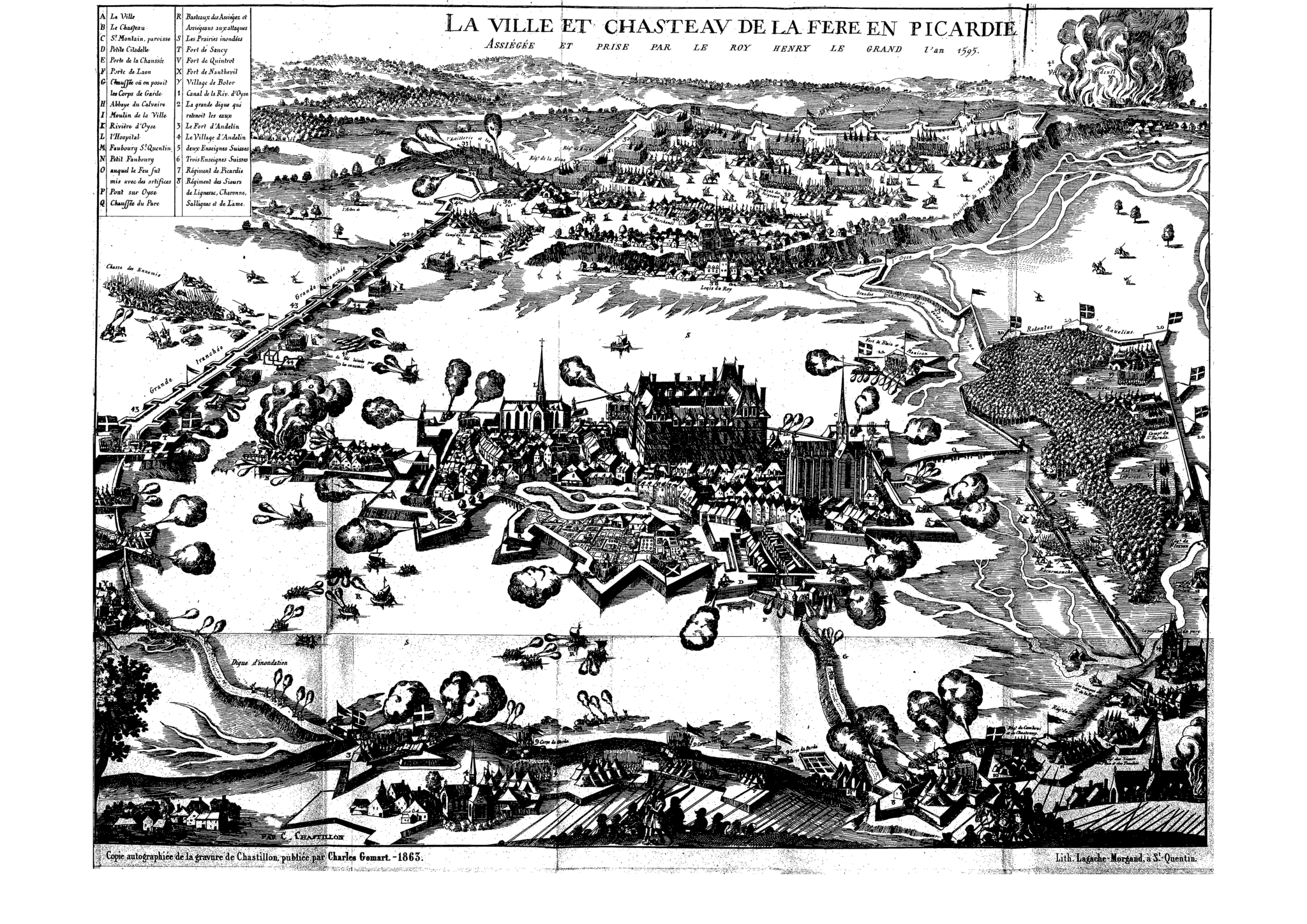 https://commons.wikimedia.org/wiki/File:Siege_de_La_F%C3%A8re_(1595-1596).png — Charles Gomart, Public domain, via Wikimedia Commons
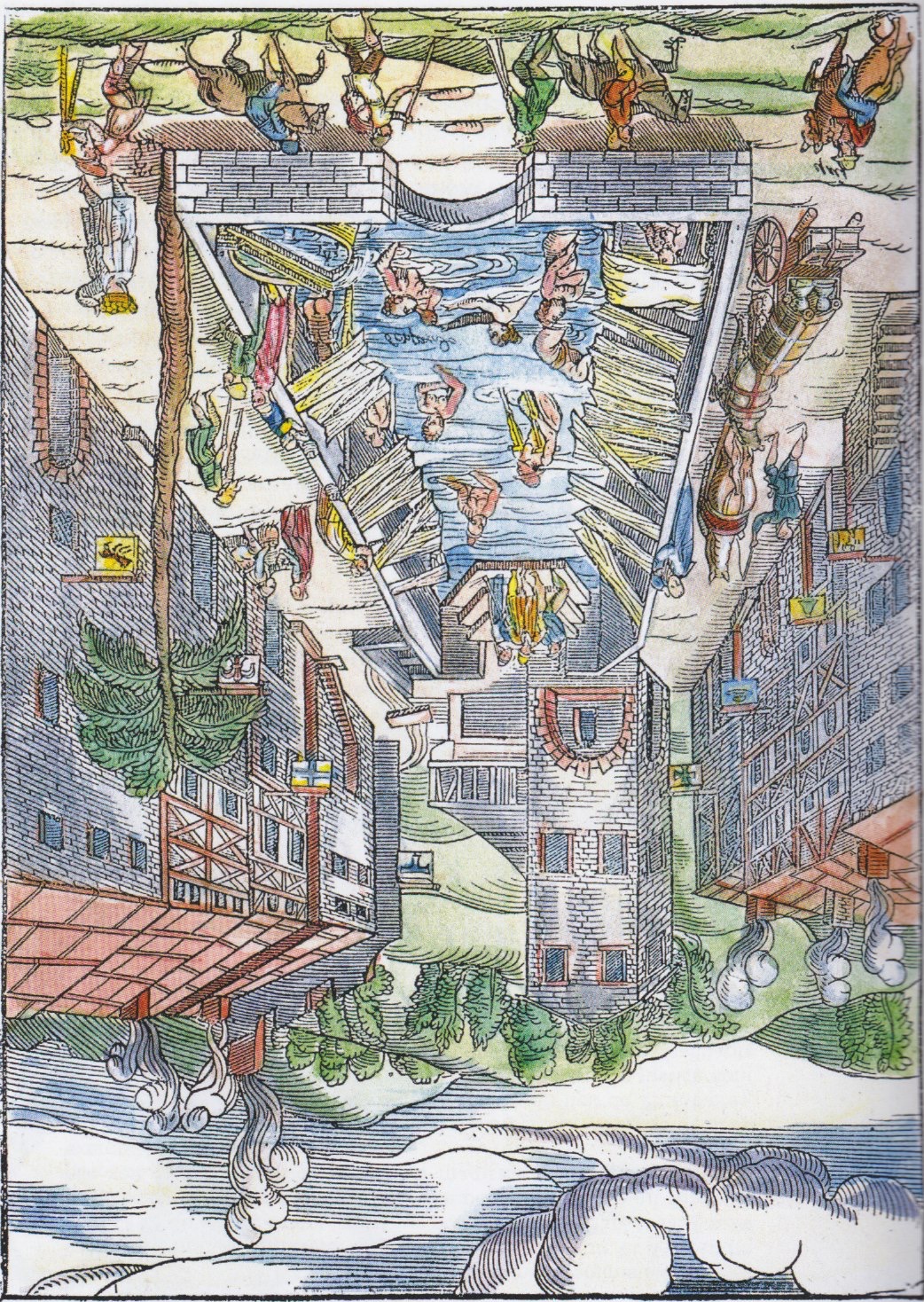 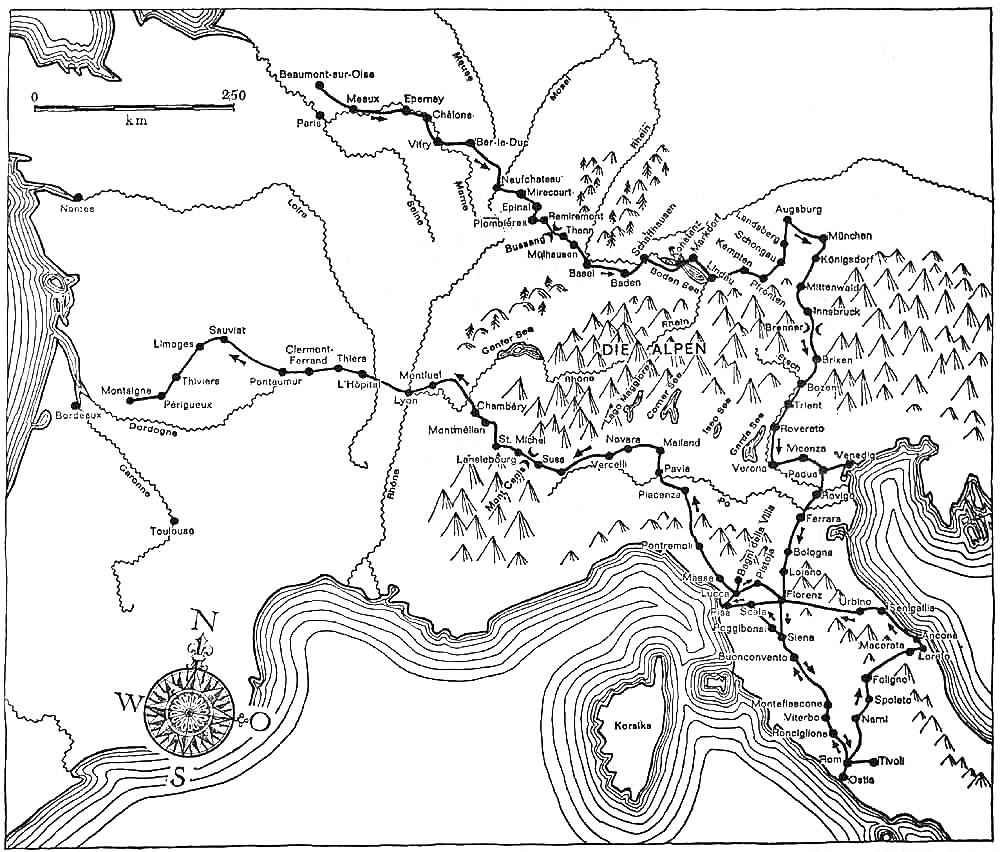 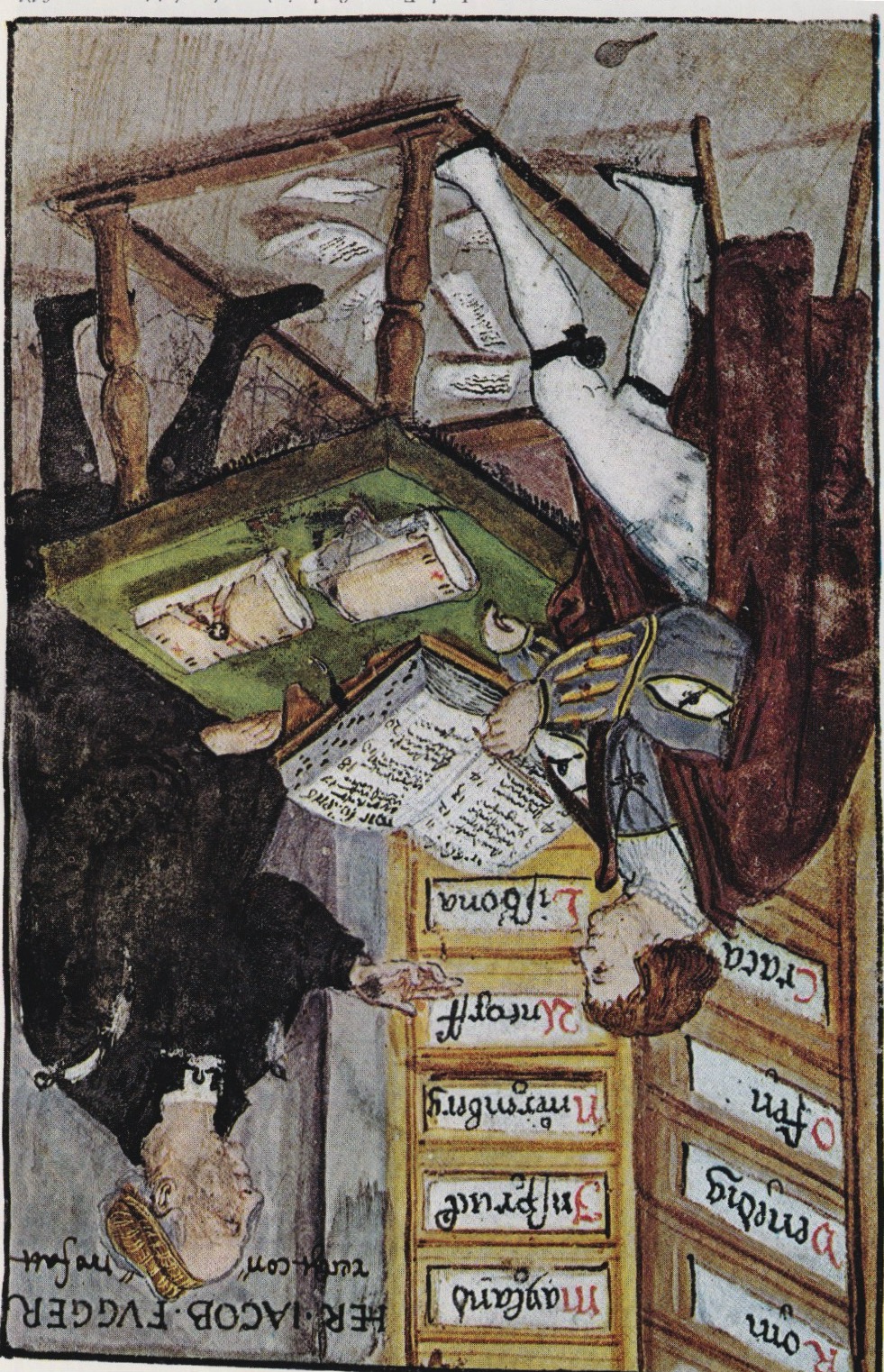 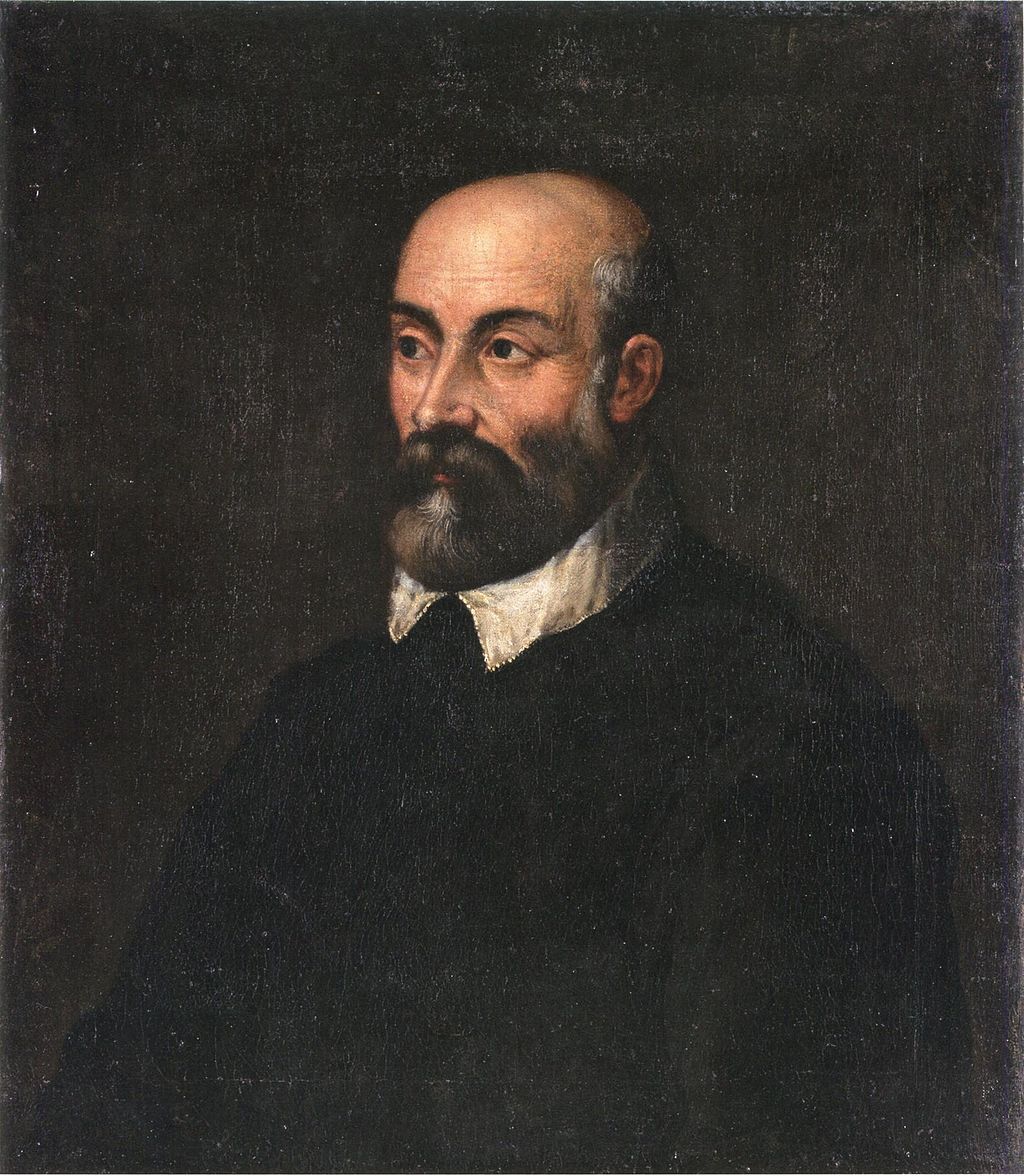 https://commons.wikimedia.org/wiki/File:Andrea_Palladio2.jpeg – 
Alessandro Maganza, Public domain, via Wikimedia Commons
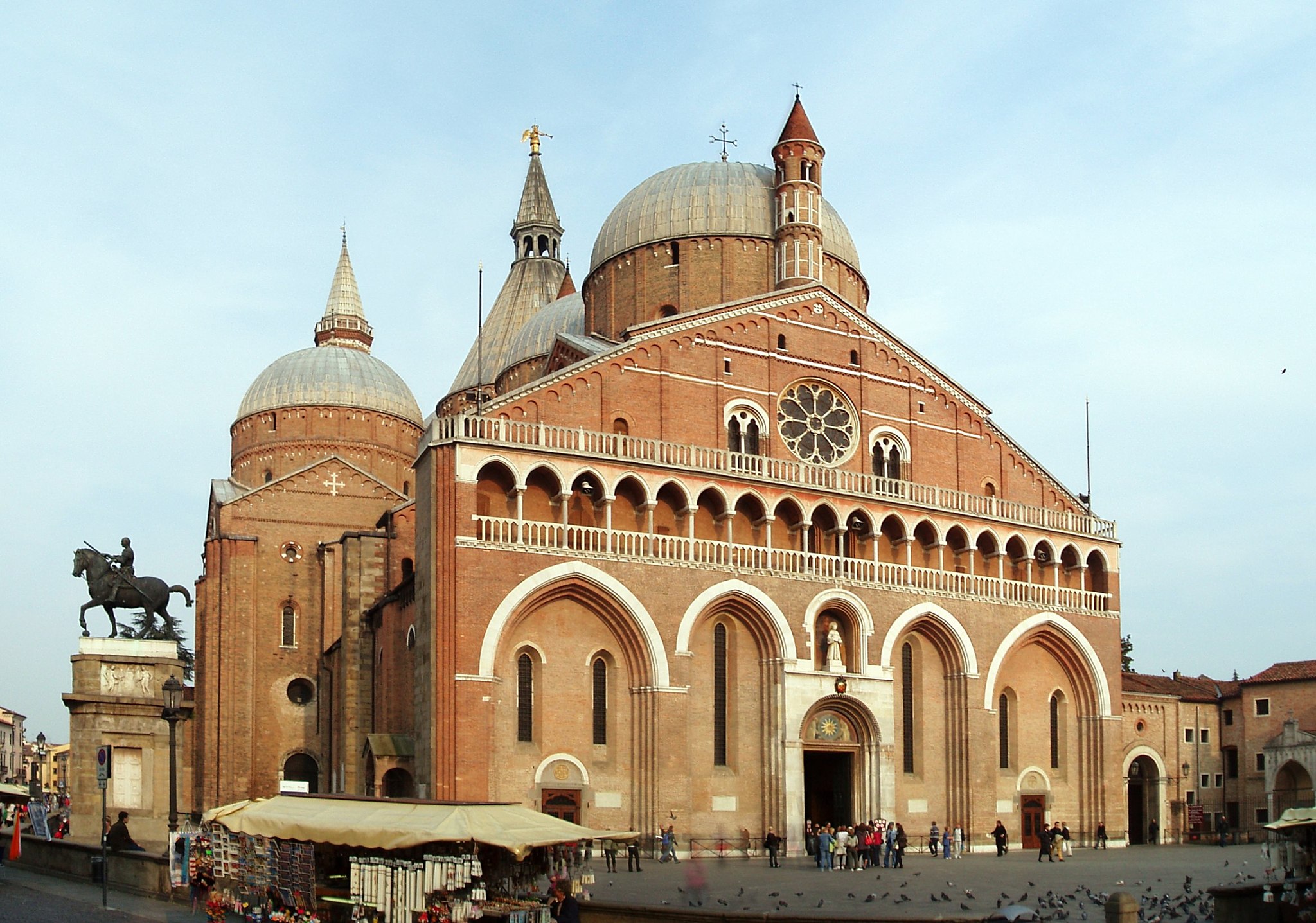 Stefan Lew, Public domain, via Wikimedia Commons
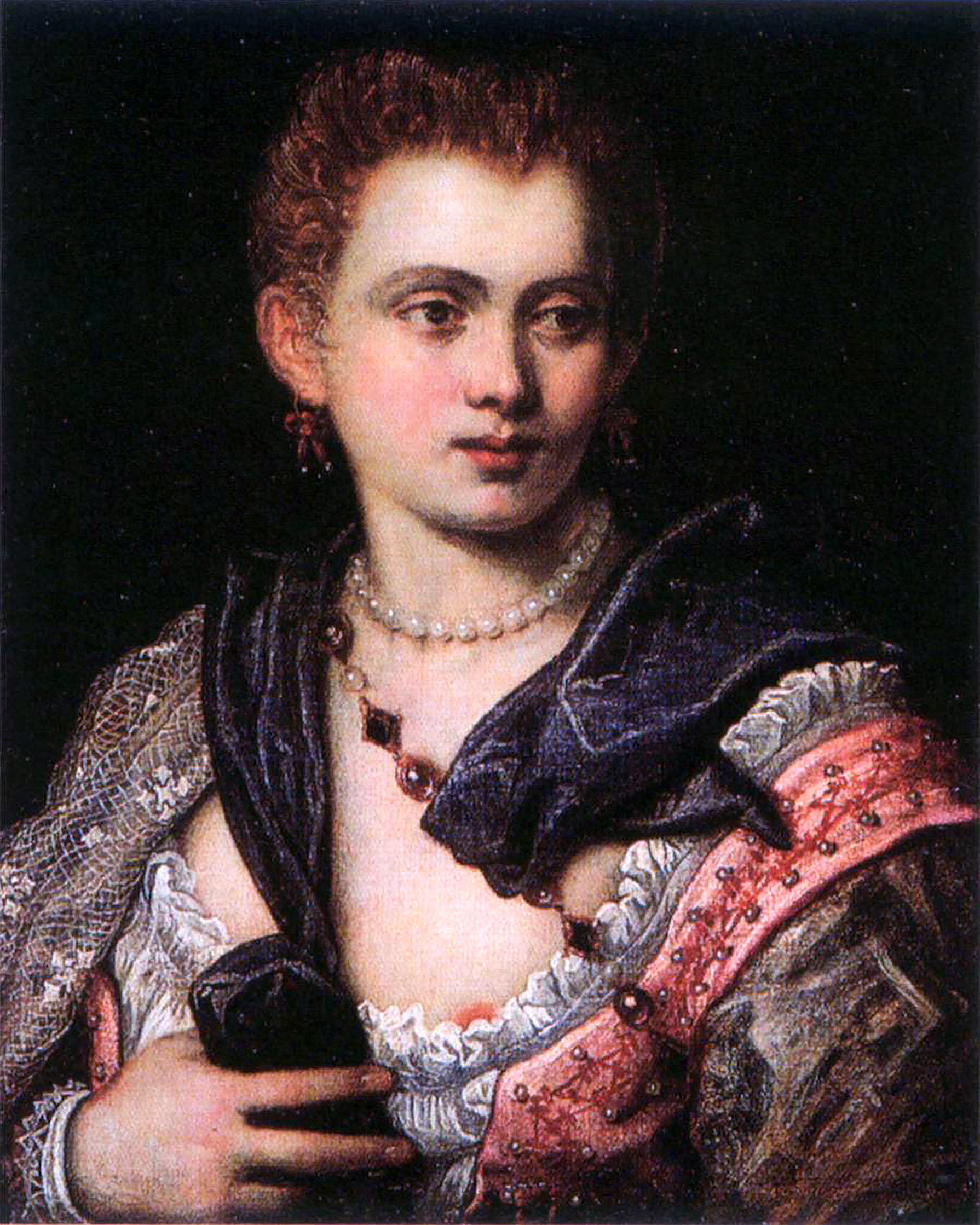 Veronica Franco
School of Jacopo Tintoretto, 
Public domain, via Wikimedia Commons
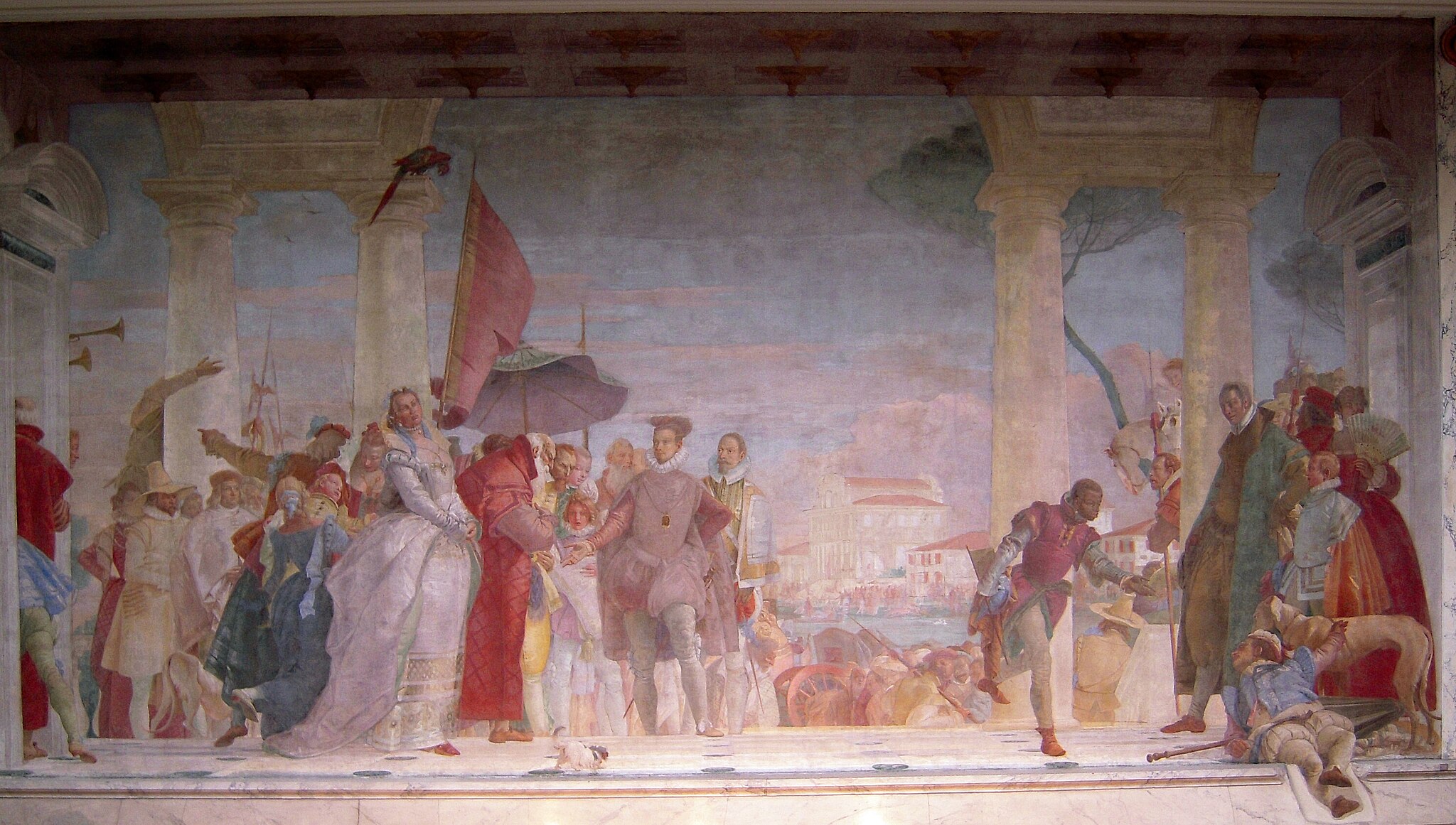 Giovanni Battista Tiepolo, Public domain, via Wikimedia Commons
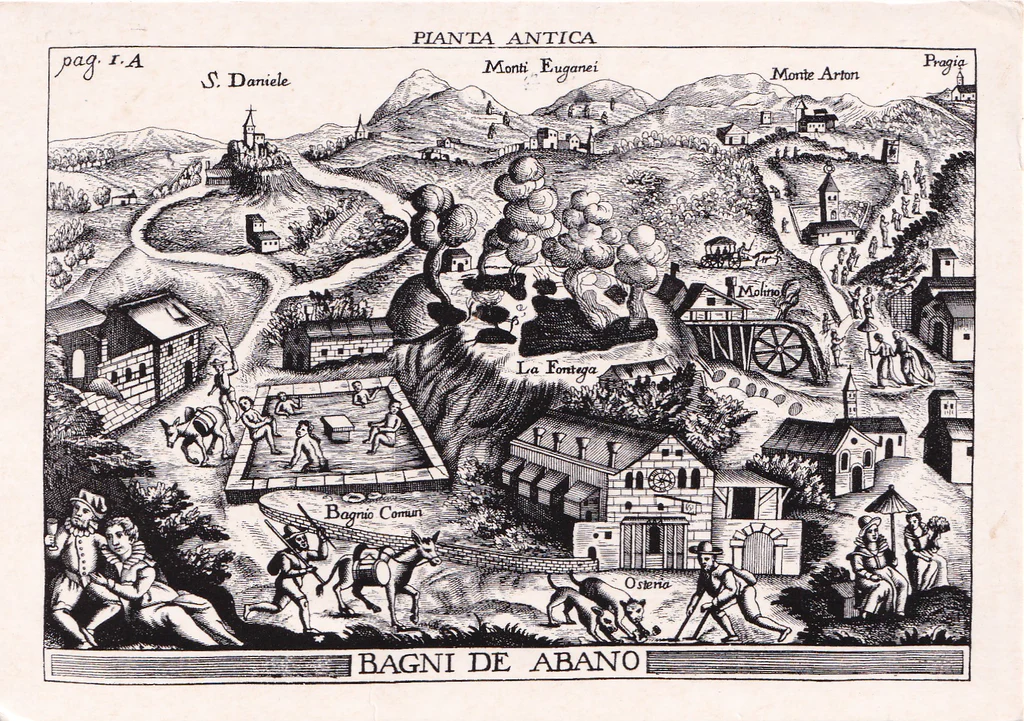 Bagni_de_Abano
Pianta_antica
Domenico Vandelli, 
Public domain, 
via Wikimedia Commons
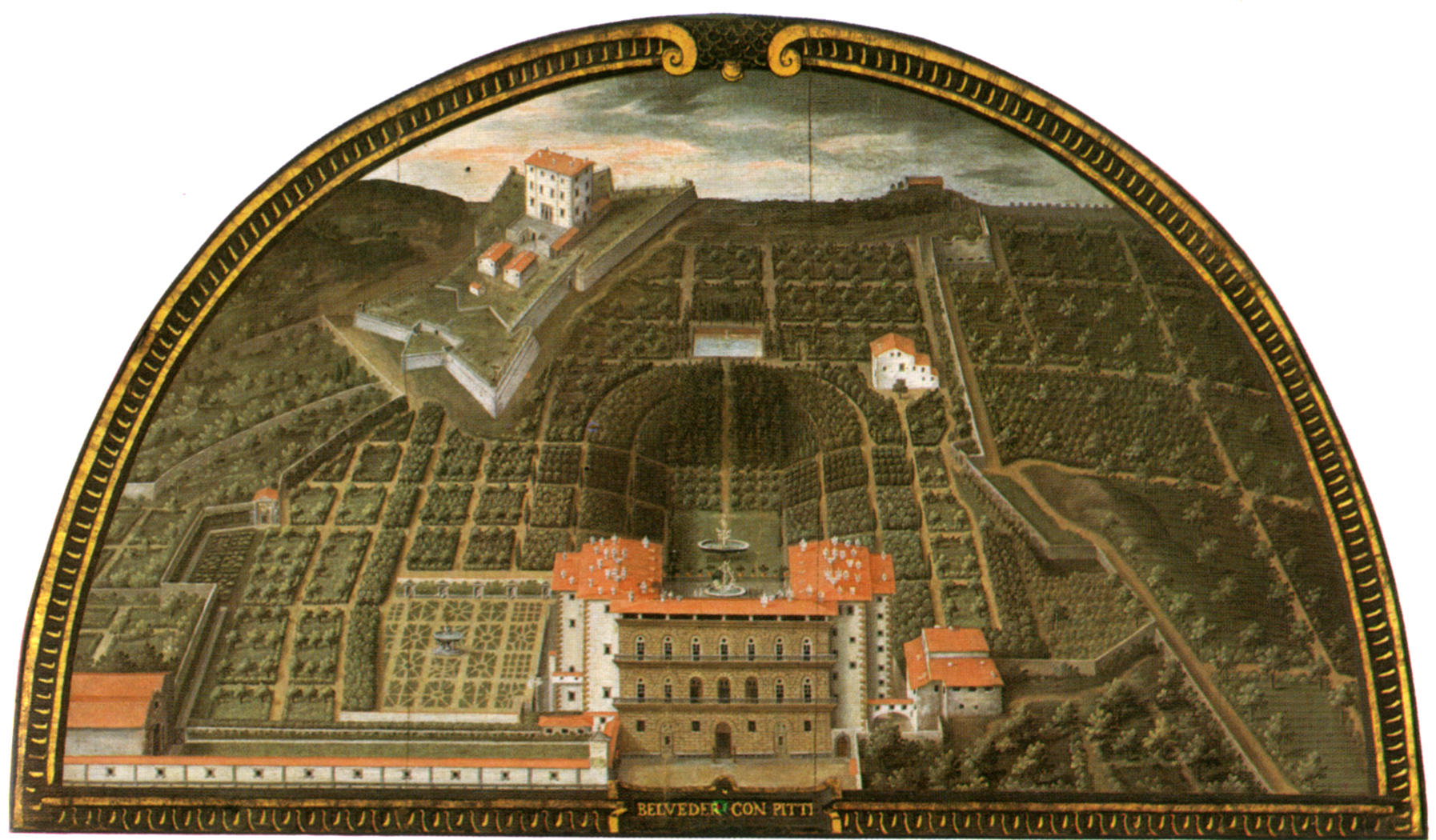 Pitti_boboli_utens.jpg, Museo di Firenze com’era, 
Public domain, via Wikimedia Commons
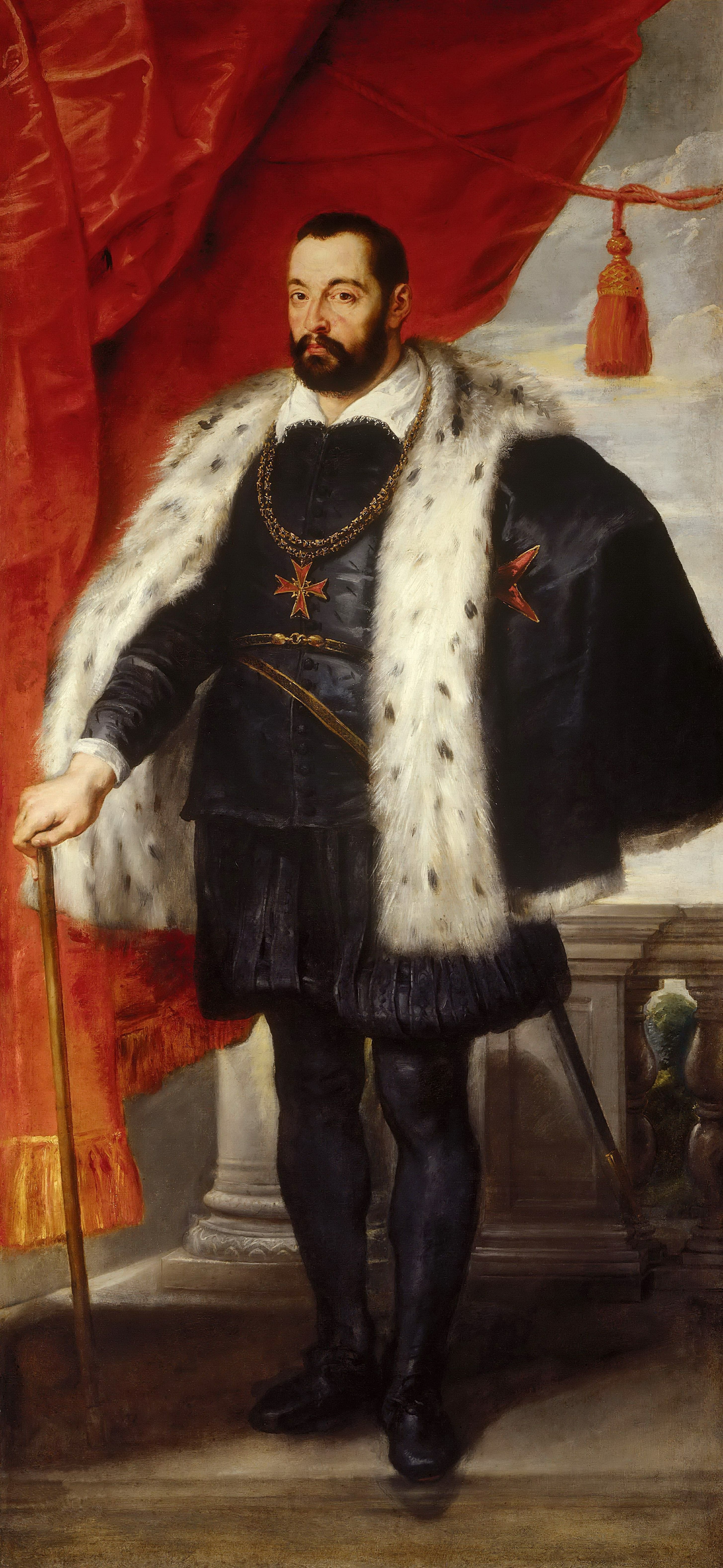 François Ier de Médicis attribué à Peter Paul Rubens, 
Public domain, via Wikimedia Commons
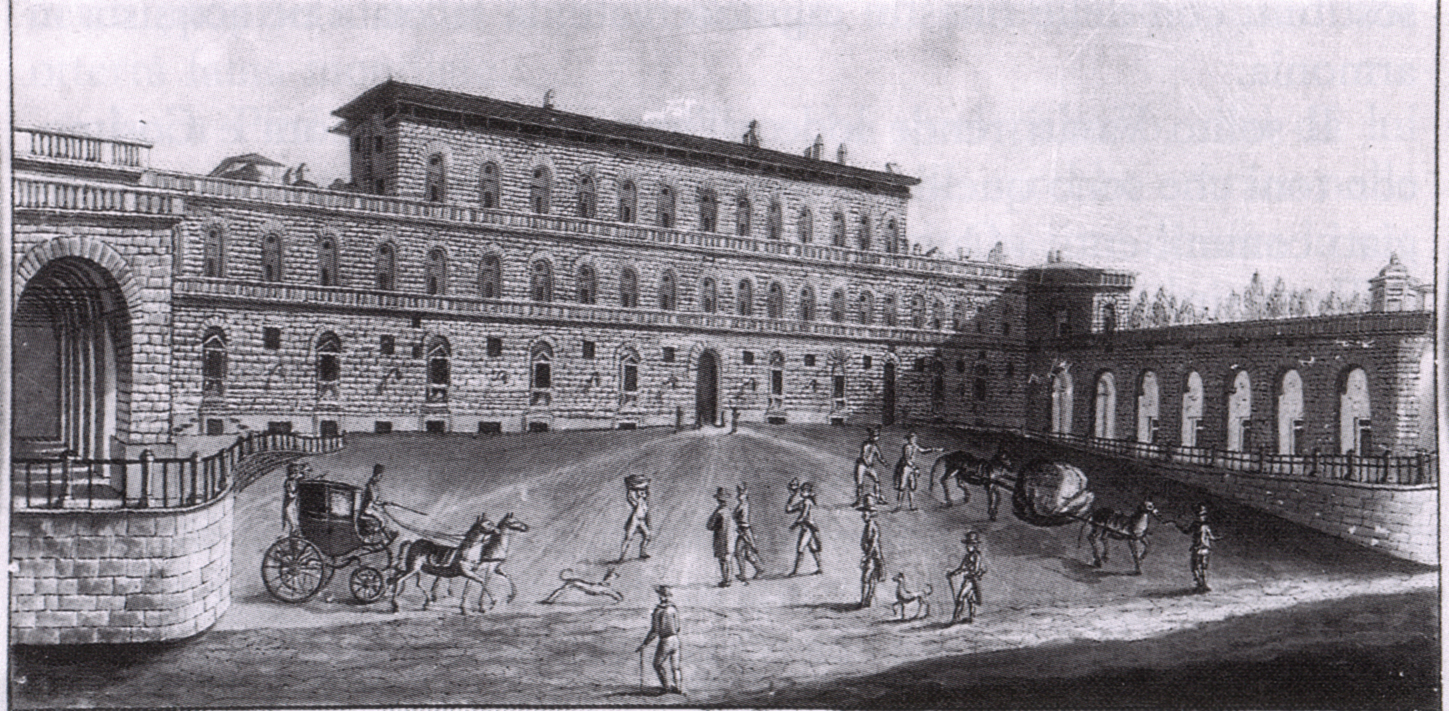 Palazzo pitti, print of early XIX century
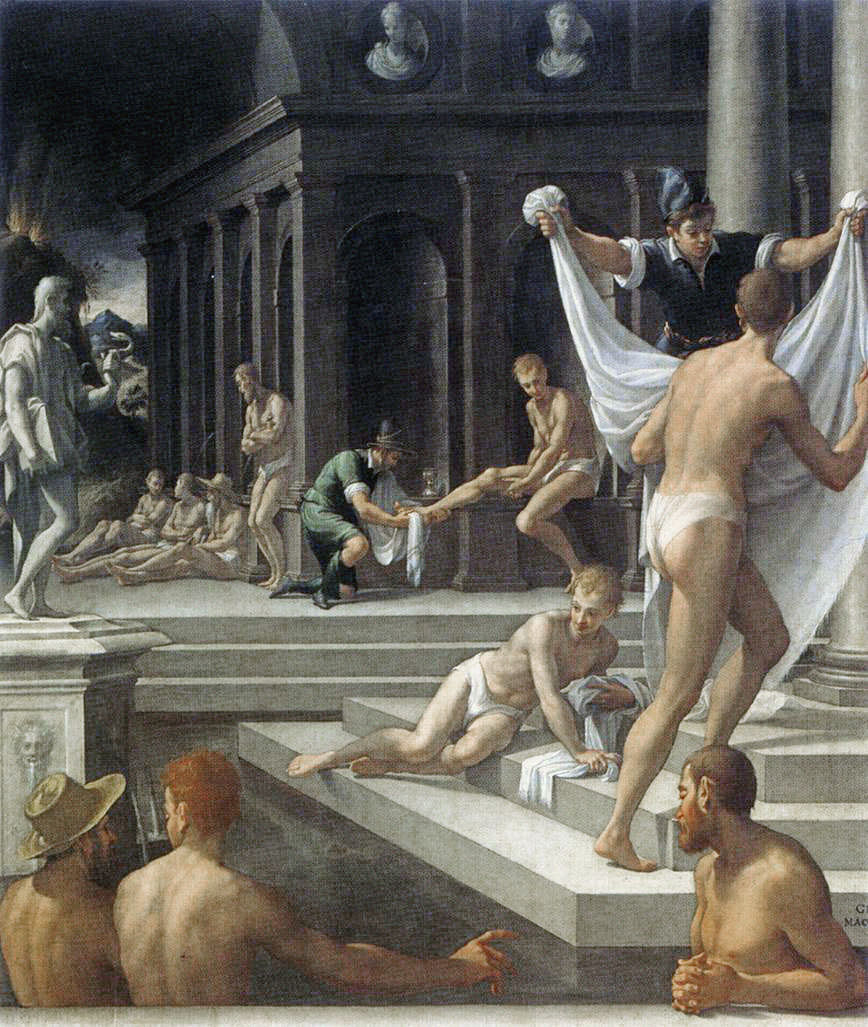 Thermes de Pozzuoli
Girolamo Macchietti, 
Public domain, 
via Wikimedia Commons
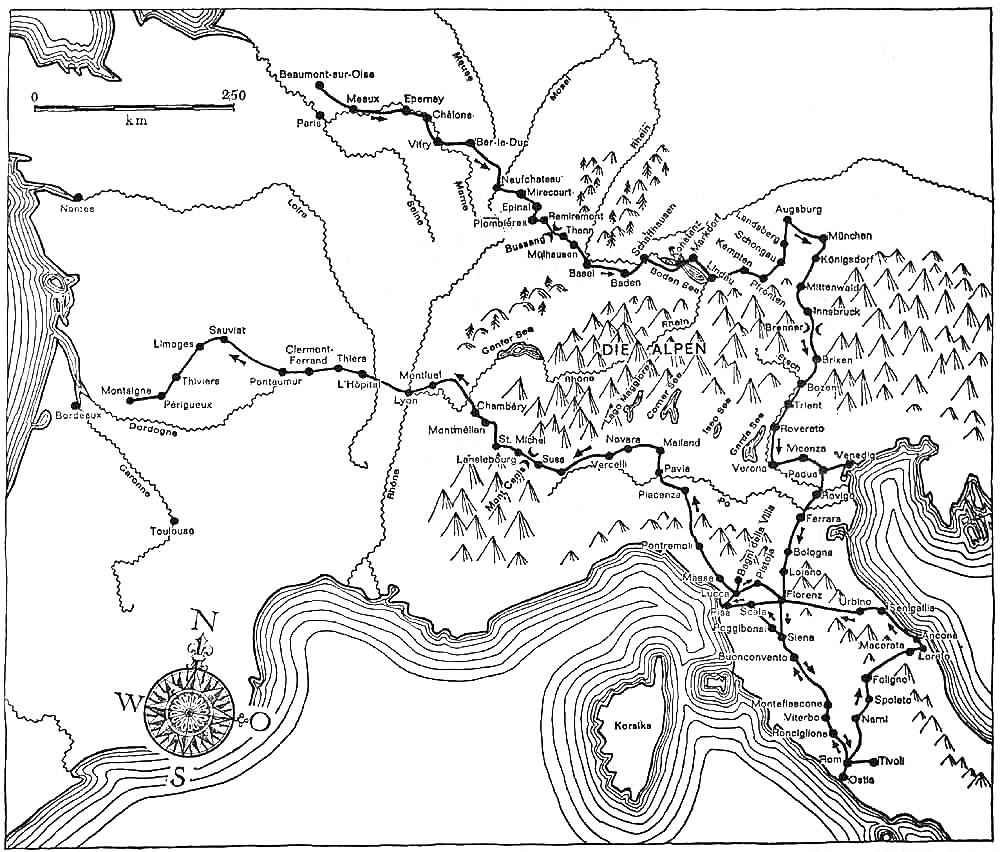 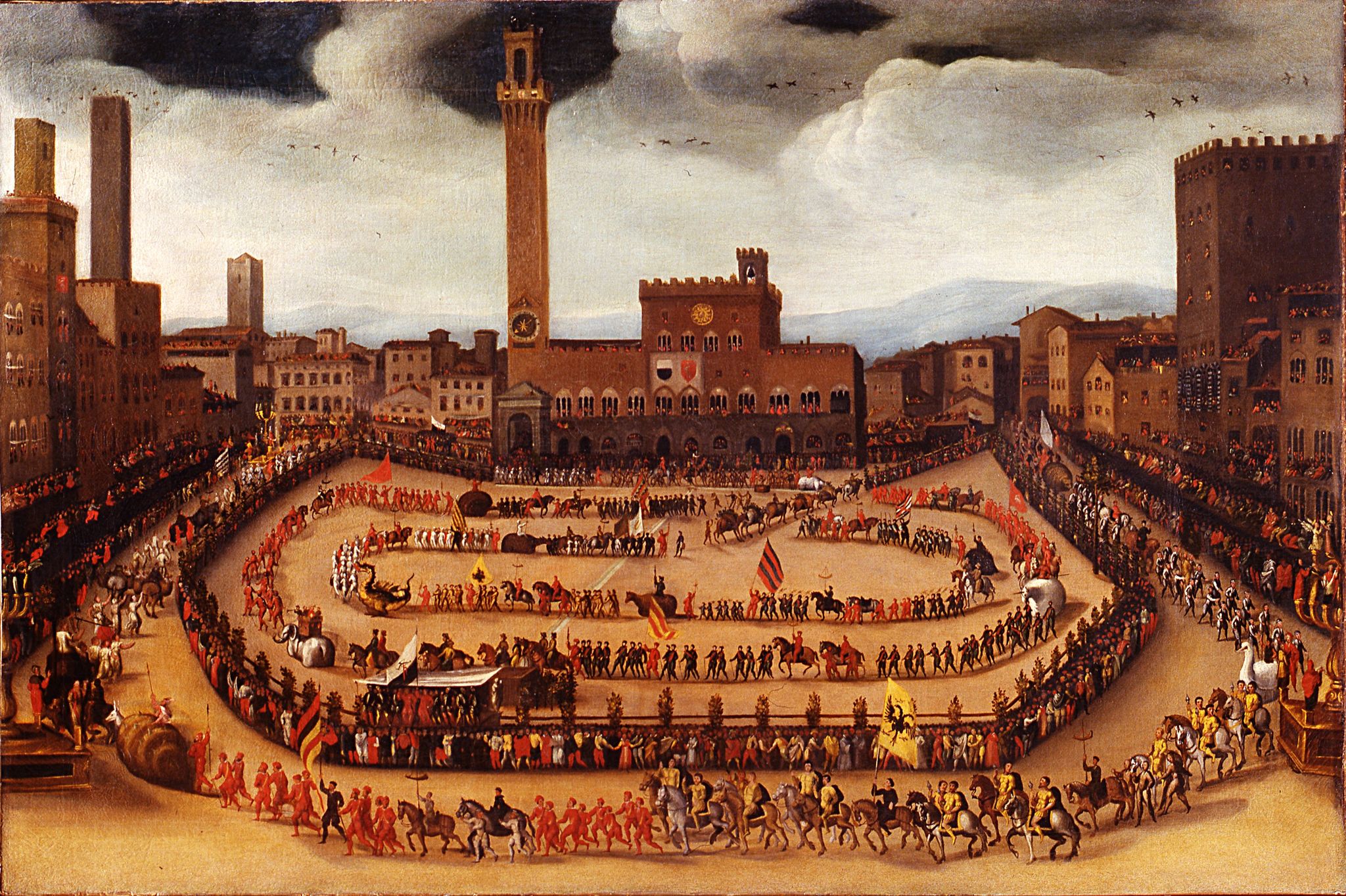 vincenzo-rustici-piazza-del-campo-con-la-sfilata-delle-contrade Wiki commons
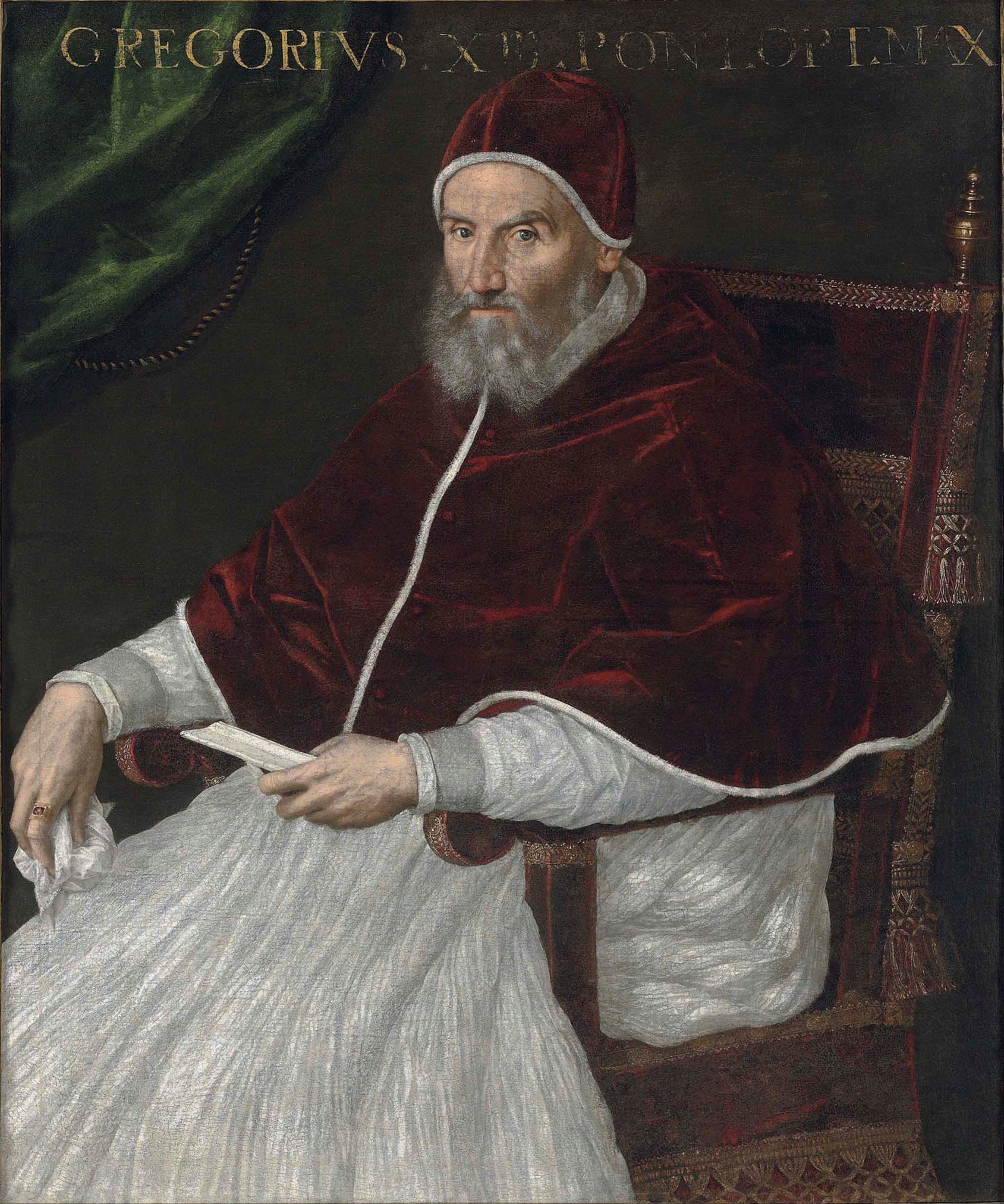 Grégoire XIII   Lavinia Fontana, 
Public domain, via Wikimedia Commons
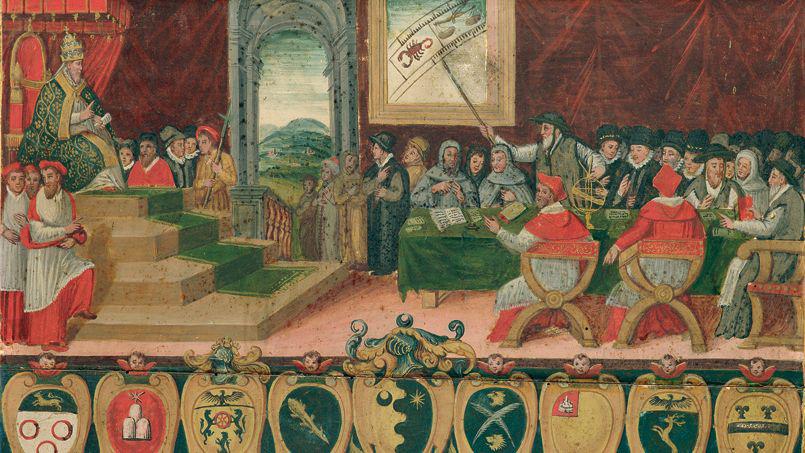 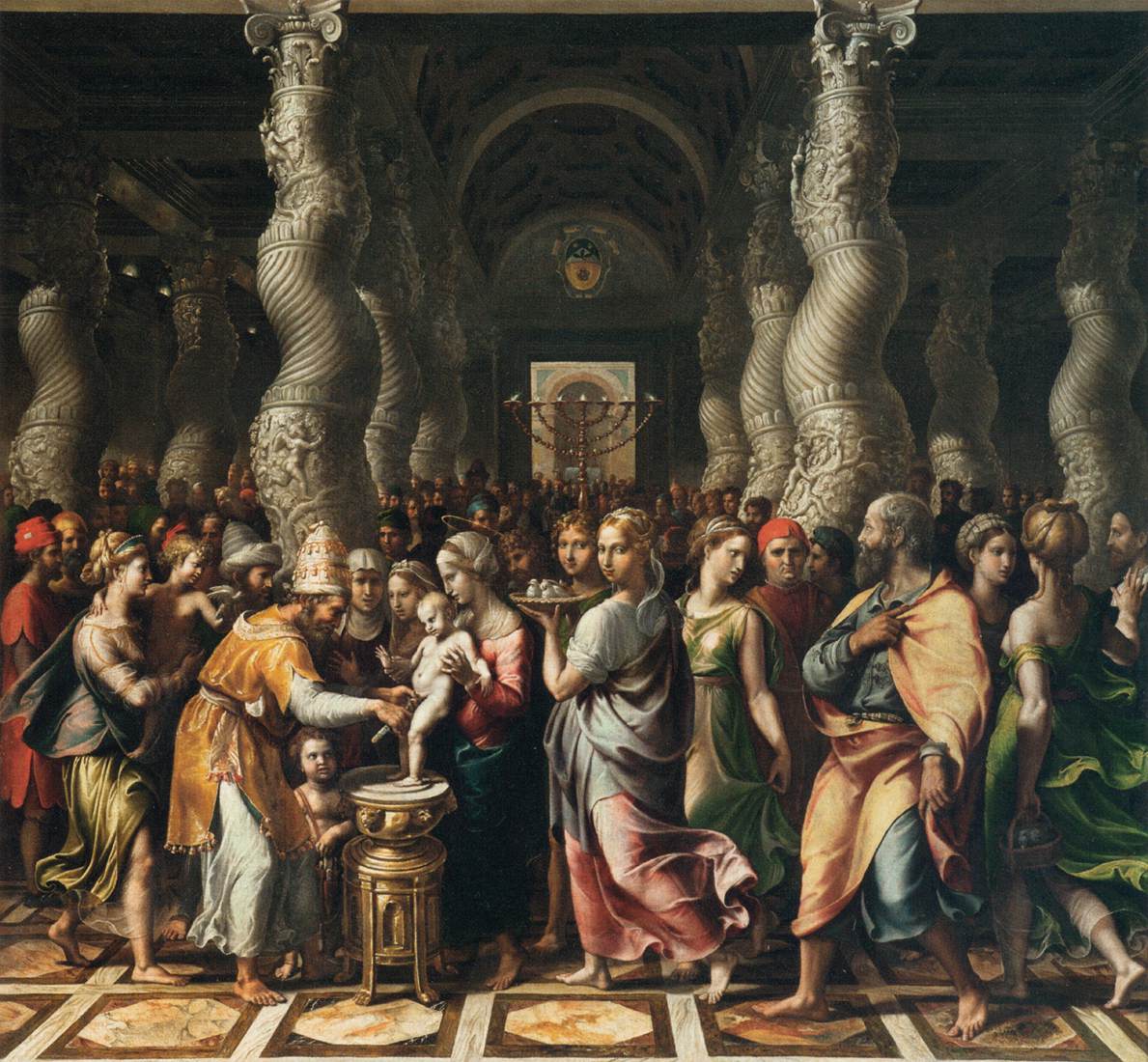 La circoncision Giulio Romano, 
Public domain, via Wikimedia Commons
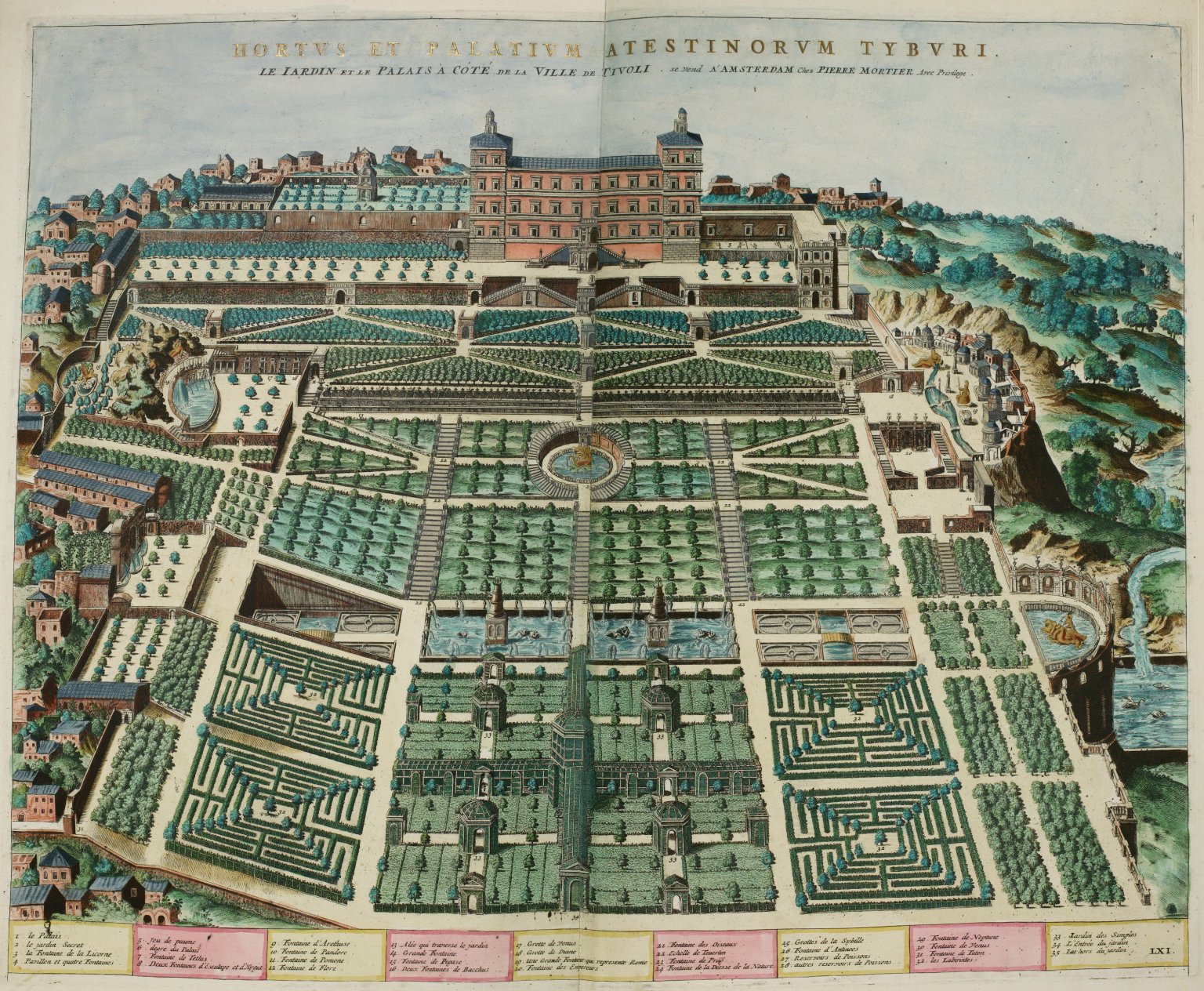 Jardin Villa d’Este à Tivoli
Étienne Dupérac, 
Public domain, via Wikimedia Commons
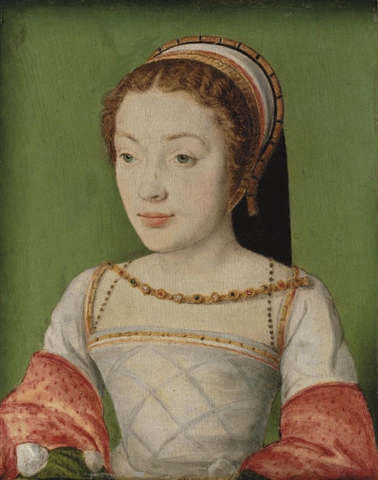 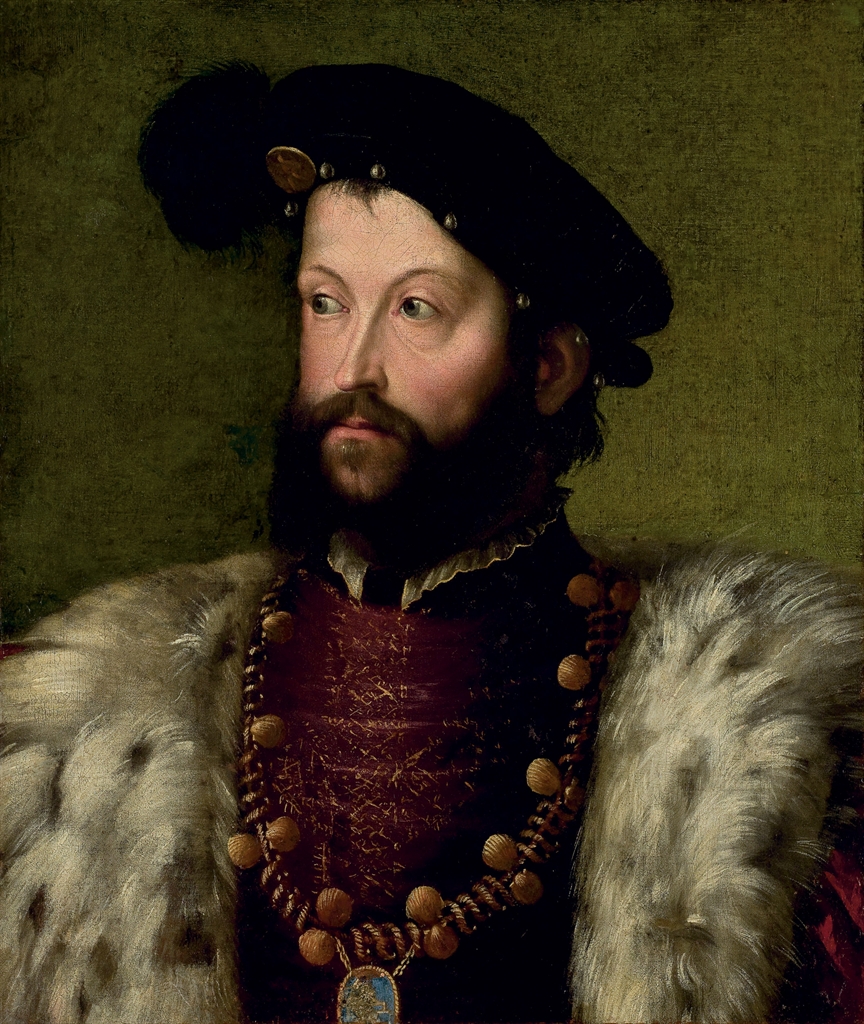 Public domain, via Wikimedia Commons
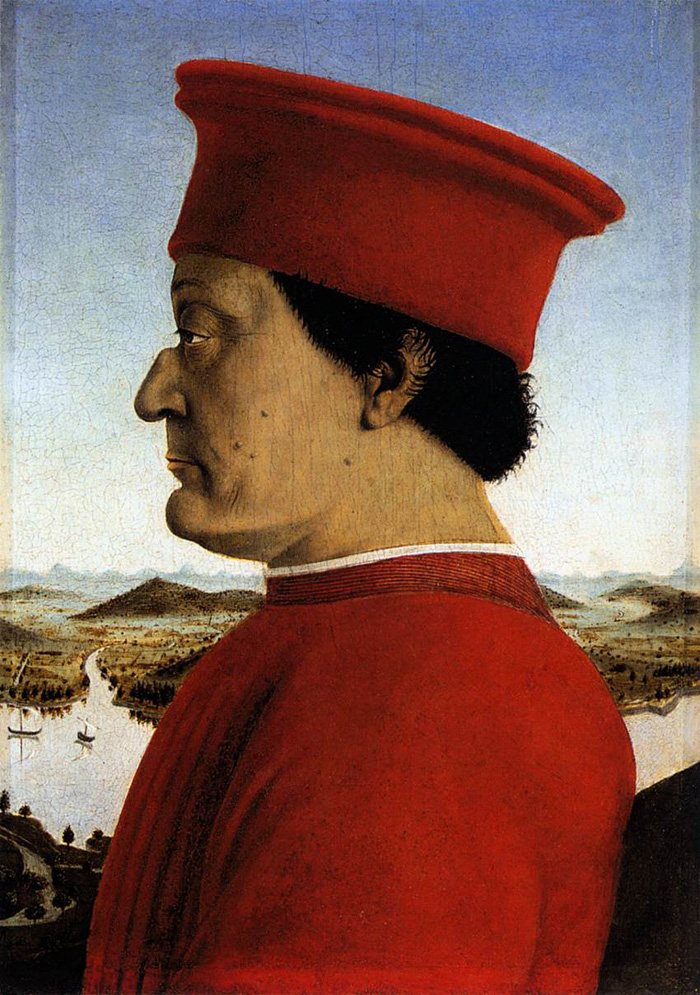 Piero della Francesca, 
Public domain, via Wikimedia Commons
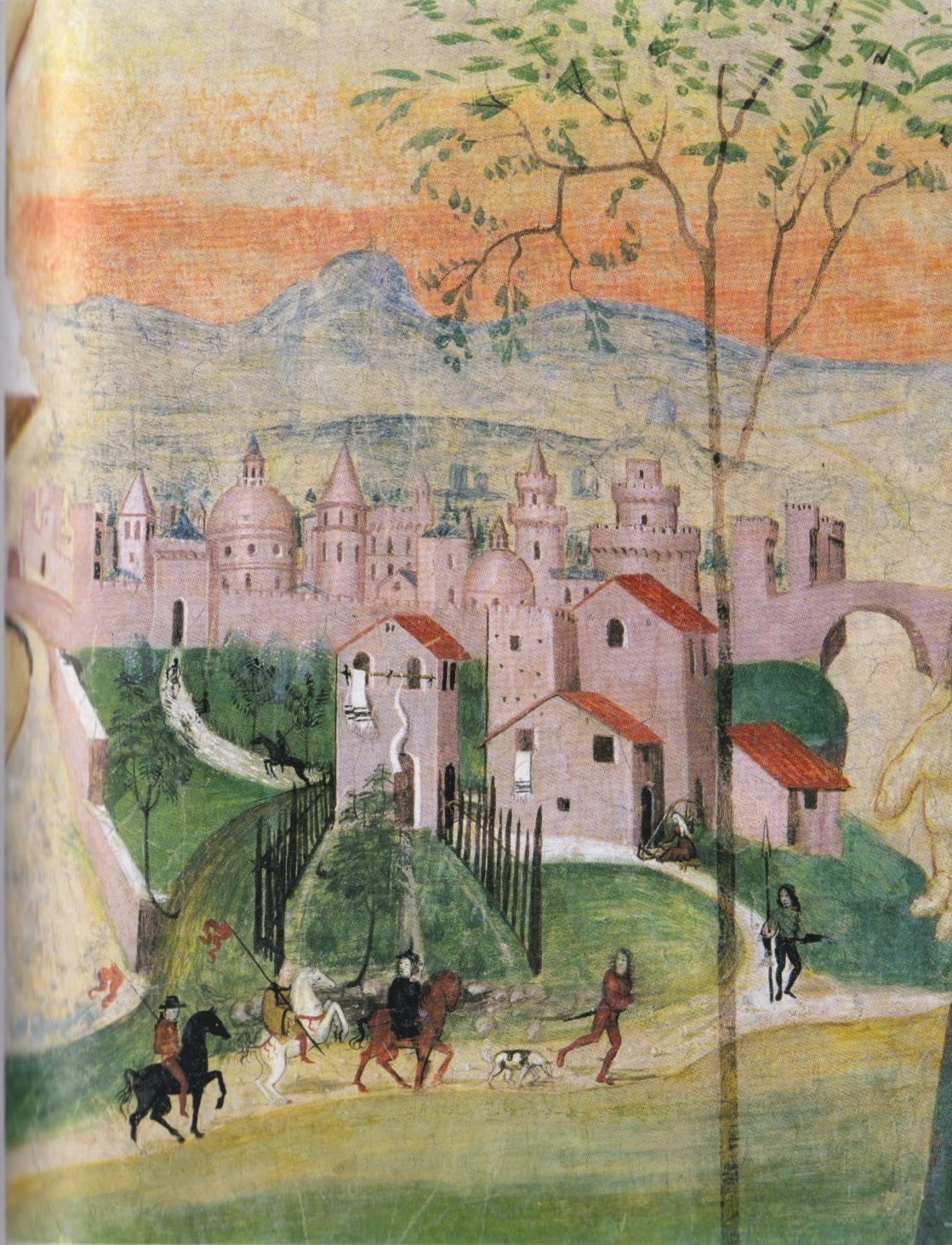 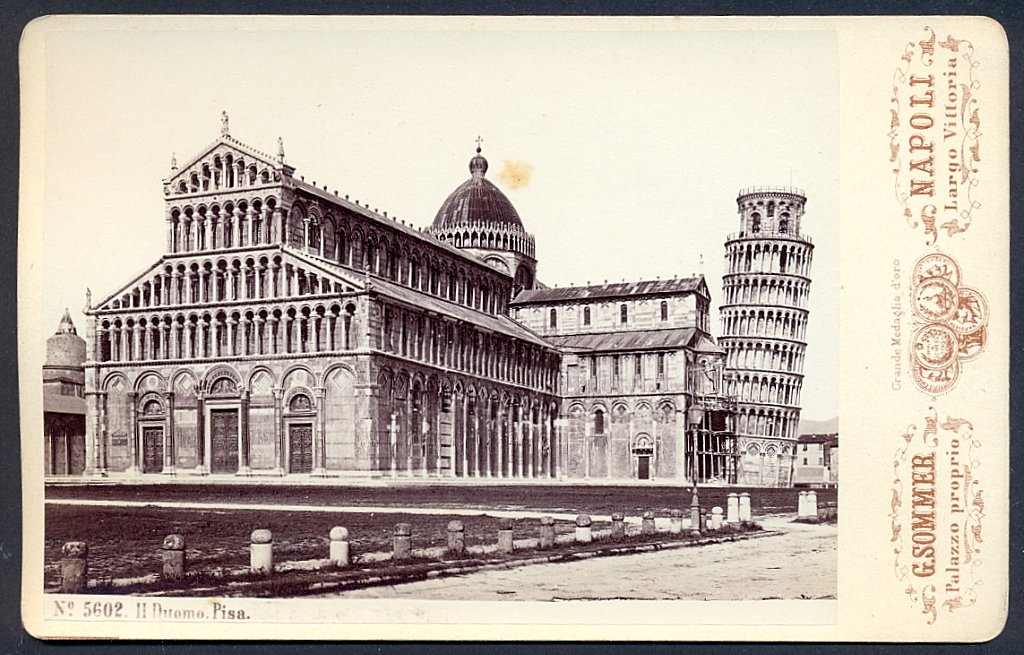 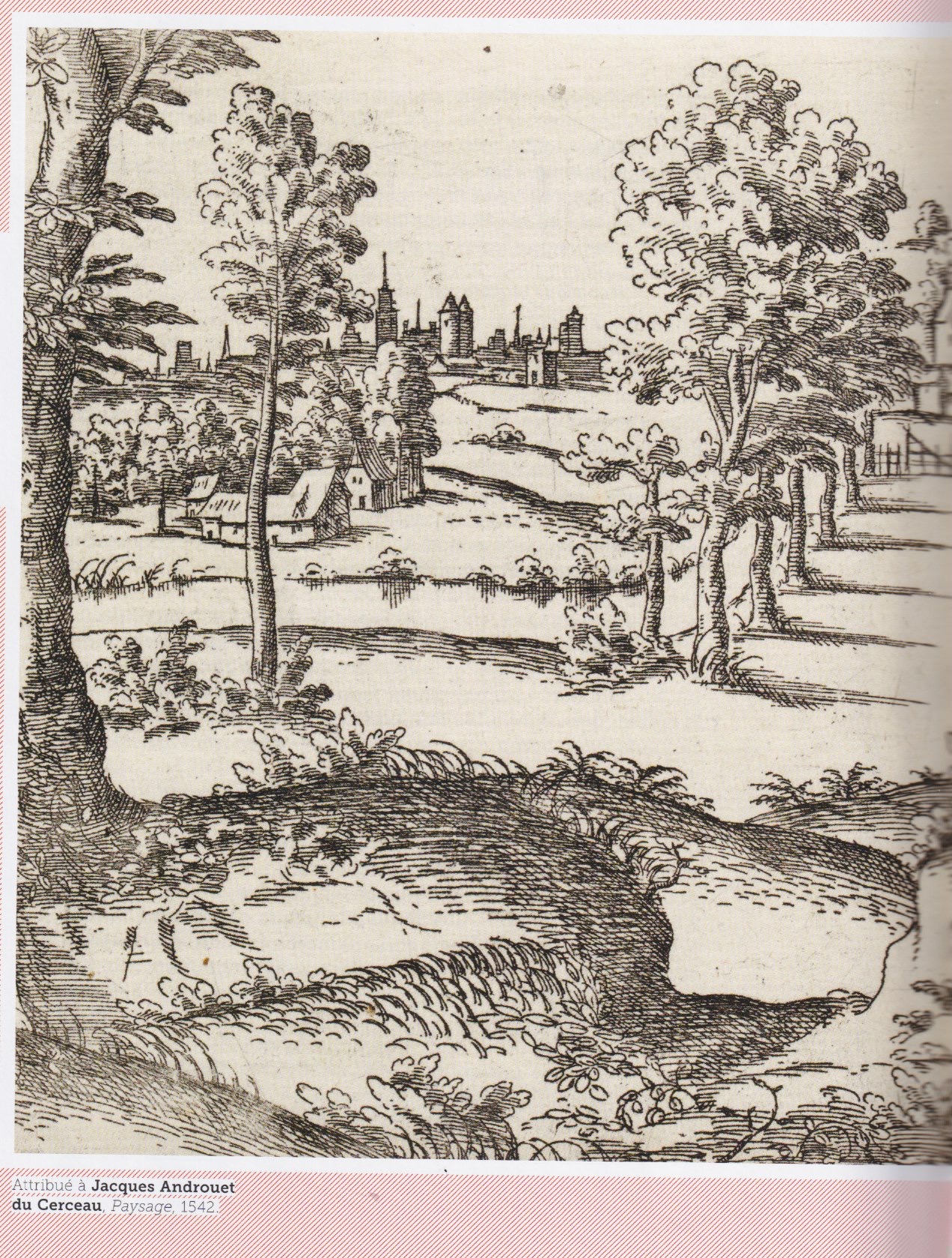 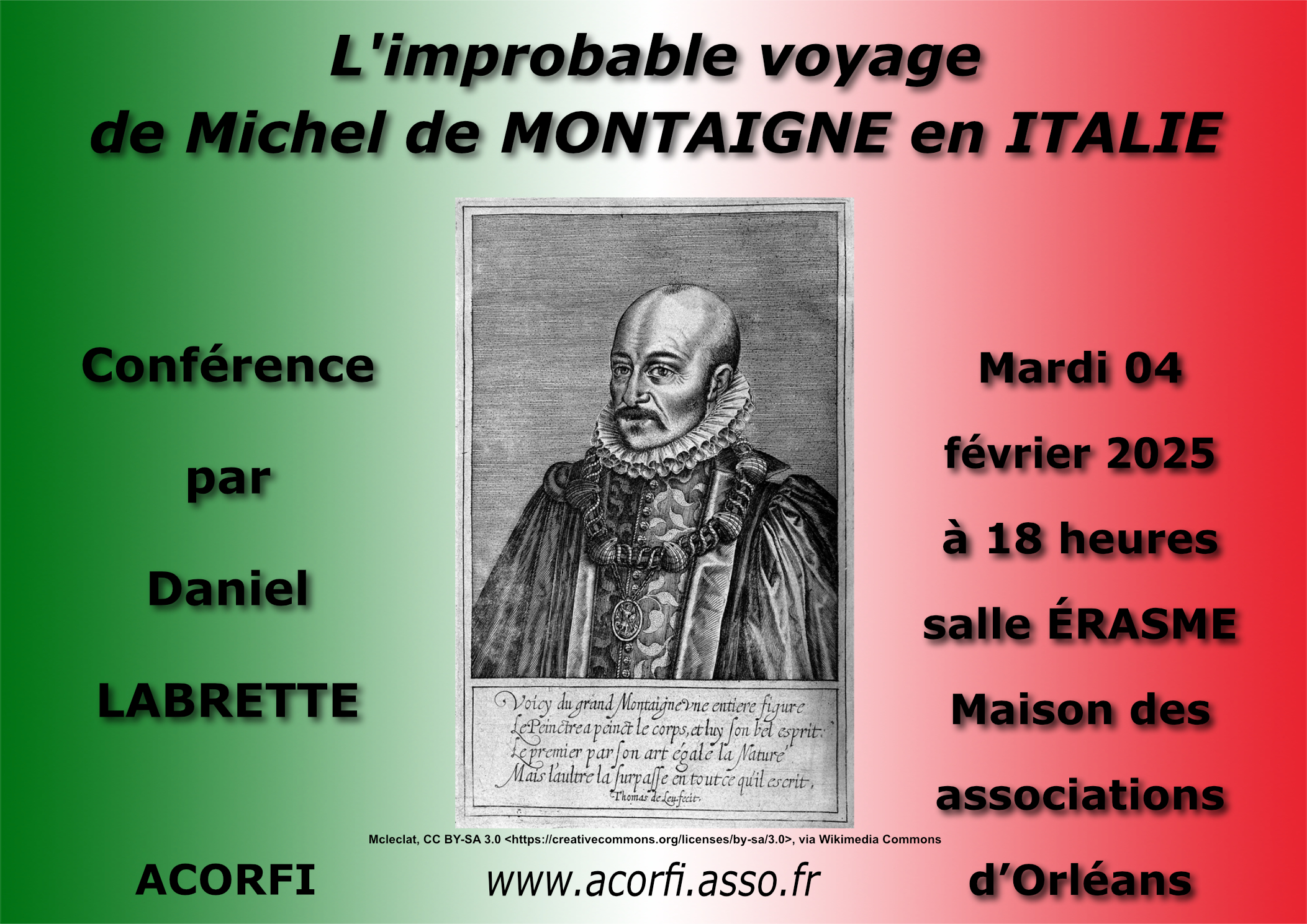